1
Relational Algebra
Lecture 2
2
Relational Algebra
Operations to manipulate relations.
Used to specify retrieval requests (queries).
Query results in the form of a relation -> this relation may be used
3
Theoretical expressions where both operands are relations

The output from one operation can become the input to another operation (nested relational algebra)

Eight fundamental operations in relational algebra:
Unary operations work on one relation
	Selection
	Projection
Binary operations work on pairs of relations
	Cartesian product			Join
	Union					Intersection
	Set difference			Division
4
Algebra Operators
Selection
Projection
Cartesian Product
Join
x
y
x
y
x
y
a
b
c
x
y
a
a
b
b
c
c
a1
a2
a3
b1
b2
b3
c1
c2
c3
a1
a2
a3
b1
b2
b3
b1
b2
b3
c1
c2
c3
Divide
Union
Intersection
Difference
a
x
y
a
a
a
b
c
x
y
z
x
y
Selection Operation
5
Return the tuples of R that satisfy a selection condition

Denoted by      <selection condition>(R)

Selection condition = can be one condition or more using AND / OR .

Example:
Select all staff with a salary greater than 10,000
		salary > 10000  (STAFF)
Selection Operation
6
StaffNo
FName
LName
Sex
DOB
Salary
BrnNo
SL21
M
1-Oct-45
30000
D005
John
White
Ann
F
12000
D003
SG37
Beech
10-Nov-60
SG14
David
24-May-58
M
18000
D003
Ford
Susan
SG5
F
3-Jun-40
24000
D003
Brand
salary > 10000  (STAFF)
Projection Operation
7
Return the attributes of R

Denoted by		<attribute list>(R)


Example:
Produce a list of salaries for all staff, showing only the staff number, first name, last name, and salary.
		sno,fname,lname,salary(STAFF)
Projection Operation
8
FName
LName
Salary
SNo
John
White
30000
SL21
Ann
Beech
12000
SG37
David
18000
Ford
SG14
9000
Howe
SA9
Mary
24000
Brand
SG5
Susan
9000
SL41
Julie
Lee
sno,fname,lname,salary(STAFF)
9
Question
Retrieve the names and salaries of employees who work in department 4.
FNAME,LNAME,SALARY( DNO=4(EMPLOYEE))
OR
R1= DNO=4(EMPLOYEE)
R2= FNAME,LNAME,SALARY( R1)
You can rename the attributes of the resulted relation

R1= DNO=4(EMPLOYEE)
R2 (FIRSTNAME, LASTNAME,SALARY) = FNAME,LNAME,SALARY( R1)
10
Set Operations
Binary operations
Union  R   S
Intersection R  S
Difference R-S
Cartesian Product  R x S
Note: (union compatible): Dom ( Ai ε R )= Dom (Bi ε S) 
R,S must have the same number of attributes and  same domain.
The resulting relation has the same names as the first operand (R)
Union Operation
11
Return a relation that includes all tuples that are either in R or in S, or in both R and S. Eliminate duplicate tuples.
R & S must be union-compatible.

Denoted by  R  S

                                            R       S           R  S
a
b
c
a
d
f
a
b
c
d
f
Union Operation
12
Example:
List all cities where there is either a branch office or a property for rent.

city(BRANCH)   city(PROPERTY)
Union Operation
13
PROPERTY
PropertyNo
City
Type
OwnerNo
BrnNo
Street
PostCode
PA14
Holheld
Aberdeen
AB7 5SU
House
CO46
B001
PL94
Argyll St
London
NW2
CO87
Flat
B001
PG4
Lawrence
Flat
Glasgow
G11 9QX
B003
CO40
Monar
PG36
B003
Glasgow
G32 4QX
Flat
CO93
City
PG21
Novar
Bristol
G12
CO87
B003
House
London
Aberdeen
BRANCH
BrnNo
Street
Glasgow
City
PostCode
Bristol
Deer Rd
London
SW1 4EH
B001
Argyll St
Aberdeen
AB2 3SU
B002
city(BRANCH)   city(PROPERTY)
Main St
G11 9QX
Glasgow
B003
Intersection Operation
14
Return a relation that includes all tuples that are in both R and S. 
R & S must be union-compatible.

Denoted by  R  S

			      R       S              R  S
a
b
c
a
d
f
a
Intersection Operation
15
Example:
List all cities where there is a branch office and at least one property for rent.

city(BRANCH)   city(PROPERTY)
Intersection Operation
16
PROPERTY
PropertyNo
City
Type
OwnerNo
BrnNo
Street
PostCode
PA14
Holheld
Aberdeen
AB7 5SU
House
CO46
B001
PL94
Argyll St
London
NW2
CO87
Flat
B001
PG4
Lawrence
Flat
Glasgow
G11 9QX
B003
CO40
Monar
PG36
B003
Glasgow
G32 4QX
Flat
CO93
City
PG21
Novar
Bristol
G12
CO87
B003
House
London
BRANCH
Aberdeen
BrnNo
Street
City
PostCode
Glasgow
Deer Rd
London
SW1 4EH
B001
city(BRANCH)   city(PROPERTY)
Argyll St
Aberdeen
AB2 3SU
B002
Main St
G11 9QX
Glasgow
B003
Difference Operation
17
Return a relation that includes all tuples that are in R but NOT in S. 
R & S must be union-compatible.

Denoted by  R - S

                                           R       S            R - S
a
b
c
a
d
f
b
c
Difference Operation
18
Example:
List all cities where there is a  property for rent but no branch office.


city(PROPERTY) -  city(BRANCH)
Difference Operation
19
PROPERTY
PropertyNo
City
Type
OwnerNo
BrnNo
Street
PostCode
PA14
Holheld
Aberdeen
AB7 5SU
House
CO46
B001
PL94
Argyll St
London
NW2
CO87
Flat
B001
PG4
Lawrence
Flat
Glasgow
G11 9QX
B003
CO40
Monar
PG36
B003
Glasgow
G32 4QX
Flat
CO93
City
PG21
Novar
Bristol
G12
CO87
B003
House
Bristol
BRANCH
BrnNo
Street
city(PROPERTY) -  city(BRANCH)
City
PostCode
Deer Rd
London
SW1 4EH
B001
Argyll St
Aberdeen
AB2 3SU
B002
Main St
G11 9QX
Glasgow
B003
Cartesian Product Operation
20
Return a relation that is the concatenation of tuples from two relations R & S

Denoted by    R X S

{a,b} X {1,2,3} = {(a,1), (a,2), (a,3), (b,1), (b,2), (b,3)}

Cartesian Product is meaningless on its own , it can combine related tuples from two relations if followed by the appropriate SELECT operation.
Cartesian Product Operation
21
Example:
List the names and comments of all clients who  viewed a property.

Step 1: Cartesian product
ClientNo, Fname, Lname (CLIENT) X ClientNo, PrprtyNo, Comment(VIEW)
Client.ClientNo, Fname, Lname, View.ClientNo, PrprtyNo, Comment (CLIENT X VIEW)

Step 2: Selection
Client.ClientNo=View.ClientNo(ClientNo, Fname, Lname (CLIENT) X ClientNo, PrprtyNo, Comment(VIEW) )
Cartesian Product Operation
22
CLIENT
ClientNo
LName
TelNo
FName
CR76
John
Kay
207-774-5632
Cardinality = 4 Tuples
Degree = 3 Attributes 
                   (projected)
CO56
Aline
Stewart
141-848-1825
CR74
Mike
Ritchie
1475-392178
Mary
CR62
Tregear
1224-196720
VIEW
ClientNo
PrprtyNo
ViewDate
Comment
PA14
24-May-01
Too small
CR56
Cardinality = 5 Tuples
Degree = 3 Attributes
                   (projected)
PG4
20-Apr-01
Too remote
CR76
CR56
PG4
26-May-01
CR62
PA14
14-May-01
No dining room
CR56
PG36
28-Apr-01
23
ClientNo, Fname, Lname (CLIENT) X clientNo, PropertyNo, comment(VIEW))
Client.
ClientNo
View.
ClientNo
FName
LName
PrprtyNo
Comment
PA14
Too small
CR76
John
Kay
CR56
CR76
John
Kay
PG4
CR76
Too remote
CR76
John
Kay
CR56
PG4
Cardinality = 5 * 4 
            = 20 Tuples
Degree = 3 + 3
            = 6 Attributes
CR76
John
Kay
CR62
PA14
No dining room
CR76
John
Kay
CR56
PG36
PA14
Too small
CR56
Aline
Stewart
CR56
CR56
Aline
Stewart
PG4
CR76
Too remote
CR56
Aline
Stewart
CR56
PG4
CR56
Aline
Stewart
CR62
PA14
No dining room
CR74
Mike
Ritchie
CR56
PG36
CR74
Mike
Ritchie
PA14
Too small
CR56
CR74
Mike
Ritchie
PG4
CR76
Too remote
Mike
Ritchie
CR74
CR56
PG4
Ritchie
CR74
Mike
CR62
PA14
No dining room
Ritchie
CR74
Mike
CR56
PG36
Tregear
Mary
CR62
PA14
Too small
CR56
Tregear
Mary
CR62
PG4
CR76
Too remote
Tregear
Mary
CR56
PG4
CR62
Mary
CR62
Tregear
CR62
PA14
No dining room
Tregear
Mary
CR62
CR56
PG36
Join Operation
24
Return a relation that is the concatenation of tuples from two relations R & S that satisfy a certain condition

Form of join operation:
	- Theta join
	- Equijoin
	- Natural join
	- Outer join
*
25
Contains one or more equality conditions
With no redundancy
Similar to CP followed by Select.
The condition is called join condition (>,<, = ….)
The join condition contains one or more equality conditions.
(Could be redundant)
If there are no matching tuples in S that matches R then the NULL is shown
26
Theta join Operation
27
Return a relation that includes all tuples that satisfy the logical condition F from the Cartesian product of R & S. 

Logical operators ()


Denoted by R     F   S =  F (R X S)
Theta join Operation
28
CLIENT(ClientNo, FName, Lname, TelNo)
VIEW(ClientNo, PropertyNo, ViewDate, Comment)

Example:
List the names and comments of all renters who have viewed a property.
Client.ClientNo, Fname, Lname, View.ClientNo, PrprtyNo, Comment (CLIENT     Client.ClientNo=View.ClientNo VIEW) 

Alternative:
Client.ClientNo=View.ClientNo(ClientNo, Fname, Lname (CLIENT) X 
           	                       ClientNo, PrprtyNo, Comment(VIEW))
29
Equijoin Operation
A Theta join where the logical condition is equality (=). 


Example:
List the names and comments of all renters who have viewed a property.
Client.ClientNo, Fname, Lname, View.ClientNo, PrprtyNo, Comment (CLIENT     Client.ClientNo=View.ClientNo VIEW)
30
ClientNo, Fname, Lname (CLIENT) X clientNo, PropertyNo, comment(VIEW))
Client.
ClientNo
View.
ClientNo
FName
LName
PrprtyNo
Comment
PA14
Too small
CR76
John
Kay
CR56
CR76
John
Kay
PG4
CR76
Too remote
CR76
John
Kay
CR56
PG4
CR76
John
Kay
CR62
PA14
No dining room
CR76
John
Kay
CR56
PG36
PA14
Too small
CR56
Aline
Stewart
CR56
CR56
Aline
Stewart
PG4
CR76
Too remote
CR56
Aline
Stewart
CR56
PG4
CR56
Aline
Stewart
CR62
PA14
No dining room
CR74
Mike
Ritchie
CR56
PG36
CR74
Mike
Ritchie
PA14
Too small
CR56
CR74
Mike
Ritchie
PG4
CR76
Too remote
Mike
Ritchie
CR74
CR56
PG4
Ritchie
CR74
Mike
CR62
PA14
No dining room
Ritchie
CR74
Mike
CR56
PG36
Tregear
Mary
CR62
PA14
Too small
CR56
Tregear
Mary
CR62
PG4
CR76
Too remote
Tregear
Mary
CR56
PG4
CR62
Mary
CR62
Tregear
CR62
PA14
No dining room
Tregear
Mary
CR62
CR56
PG36
31
Equijoin Operation
Client.ClientNo=View.ClientNo(ClientNo, Fname, Lname (CLIENT) X ClientNo, PrprtyNo, Comment(VIEW))
Client.
ClientNo
View.
ClientNo
FName
LName
PrprtyNo
Comment
PG4
Too remote
CR76
John
Kay
CR76
PA14
CR56
Too small
CR56
Aline
Stewart
PG4
Aline
Stewart
CR56
CR56
Tregear
CR62
PA14
CR62
Mary
No dining room
32
Natural join Operation
Equijoin of two relation R & S over all common attributes and values. One occurrence of each common attribute is eliminated from the result

Denoted by    R  * (A ε R),(B ε S)  S

Example:
Retrieve each EMPLOYEE’s name and the name of department he/she belongs to:

T              EMPLOYEE * (DNO),(DUNMBER) DEPARTMENT

RESULT            π FNAME, LNAME, DNAME (T)
33
Natural join Operation
Invariably the JOIN involves an equality test, and thus is often described as an equi-join. Such joins result in two attributes in the resulting relation having exactly the same value. A `natural join' will remove the duplicate attribute(s). 

If you do use natural joins make sure that the relations do not have two attributes with the same name by accident.
Outer join Operation
34
A natural join in which tuples from R that do not have matching values in the common attributes of S are included in the result relation. Missing values in S are set to null.

Denoted by  R     S

Example:
Produce a status report on property viewings.
(PropertyNo, Street, City, CLientNo,ViewDate, Comment (PROPERTY)      VIEW)
Outer Join Operation
35
PROPERTY
PropertyNo
City
Type
Street
PostCode
OwnerNo
PA14
Holheld
Aberdeen
AB7 5SU
House
CO46
PL94
Argyll St
London
NW2
CO87
Flat
PG4
Lawrence
Flat
Glasgow
G11 9QX
CO40
Monar
PG36
Glasgow
G32 4QX
Flat
CO93
PG21
Novar
Bristol
G12
CO87
House
VIEW
ClientNo
PrprtyNo
ViewDate
Comment
PA14
24-May-01
Too small
CR56
PG4
20-Apr-01
Too remote
CR76
CR56
PG4
26-May-01
CR62
PA14
14-May-01
No dining room
Outer Join Operation
36
PropertyNo, Street, City, CLientNo,ViewDate, Comment (PROPERTY)      VIEW
PropertyNo
City
ViewDate
Street
ClientNo
Comment
PA14
Holheld
Aberdeen
CR56
24-May-01
Too small
PA14
Holheld
Aberdeen
CR62
14-May-01
No dining room
null
null
null
PL94
Argyll St
London
PG4
Lawrence
CR76
20-Apr-01
Glasgow
Too remote
PG4
Lawrence
null
CR56
26-May-01
Glasgow
null
null
null
Monar
PG36
Glasgow
null
null
null
PG21
Novar
Bristol
37
More examples
38
UNION Example
39
INTERSECTION Example
40
DIFFERENCE Example
41
CARTESIAN PRODUCT example
42
JOIN Example
43
OUTER JOIN example 1
44
OUTER JOIN example 2
45
Additional Relational Functions
46
Aggregate Functions
SUM : returns the sum of the values in a specified attribute.
COUNT: returns the number of tuples in a specified attribute.
AVERAGE: returns the average of the values in a specified attribute.
 MIN: returns the smallest value in a specified attribute.	
 MAX: returns the largest value in a specified attribute.
47
Examples
EMPLOYEE
48
1- SUM
Find the total of the employees salary
R     SUM(SALARY) (EMPLOYEE)
The result is sum= 500
select sum(salary) from EMPLOYEE 
Note: 
Duplicates are not eliminated. 
Null values are ignored.
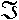 49
2- COUNT
Count all the empolyees who get a salary
R    count(salary) (EMPLOYEE) 
The result is  count=3
select count(salary) from EMPLOYEE
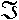 50
3- AVERAGE
Retrieve the average of the employees’ salaries.
R    AVG( SALARY) (EMPLOYEE)
Select  avg(salary) from EMPLOYEE
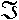 51
4- MIN
Retrieve the minimum salary among all employees.
R      MIN (SALARY) (EMPLOYEE)
The result is  min= 100
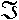 52
5- MAX
Retrieve the maximum salary among all employees.
R     MAX( SALARY) (EMPLOYEE)
The result is  max= 300
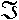 53
Rename Operation
Allows us to name, and therefore to refer to, the results of relational-algebra expressions.
Allows us to refer to a relation by more than one name.
Example:
 				 X (E)
returns the expression E under the name X
If a relational-algebra expression E has arity n, then 
                                           (A1, A2, …, An) (E)
returns the result of expression E under the name X, and with  the  attributes renamed to A1, A2, …., An.
54
Rename Operation
 (DNO,NOEMPS,AVGSAL)  DNO     COUNT (SSN),AVG( SALARY) (EMPLOYEE)
  
DNO is the grouping attribute
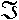 55
Summary of Relational Algebra Operations
Operation                             Notation
<selection condition>(R)
<attribute list>(R)
R  S 
R - S
R  S
R X S
R    F S
R    F S
R *  S
R     S
Selection
Projection
Union
Difference
Intersection
Cartesian Product
Theta join
Equijoin
Natural join
Outer join
Rename
Aggregate Function
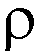 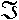